Marketing Your Law Library with QR Codes
Kathleen M. Dugan, Esq., MLS
Cleveland Law Library
April 27, 2018
Definition of a QR Code
A QR code or Quick Response Code is a:
Two-dimensional (2D) barcode.
Small square of dots with over 4000 characters.
A QR Code contains encoded or pixelated information. 
A QR Code can be read or scanned by using an APP on a SmartPhone called a QR code reader.
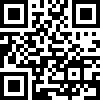 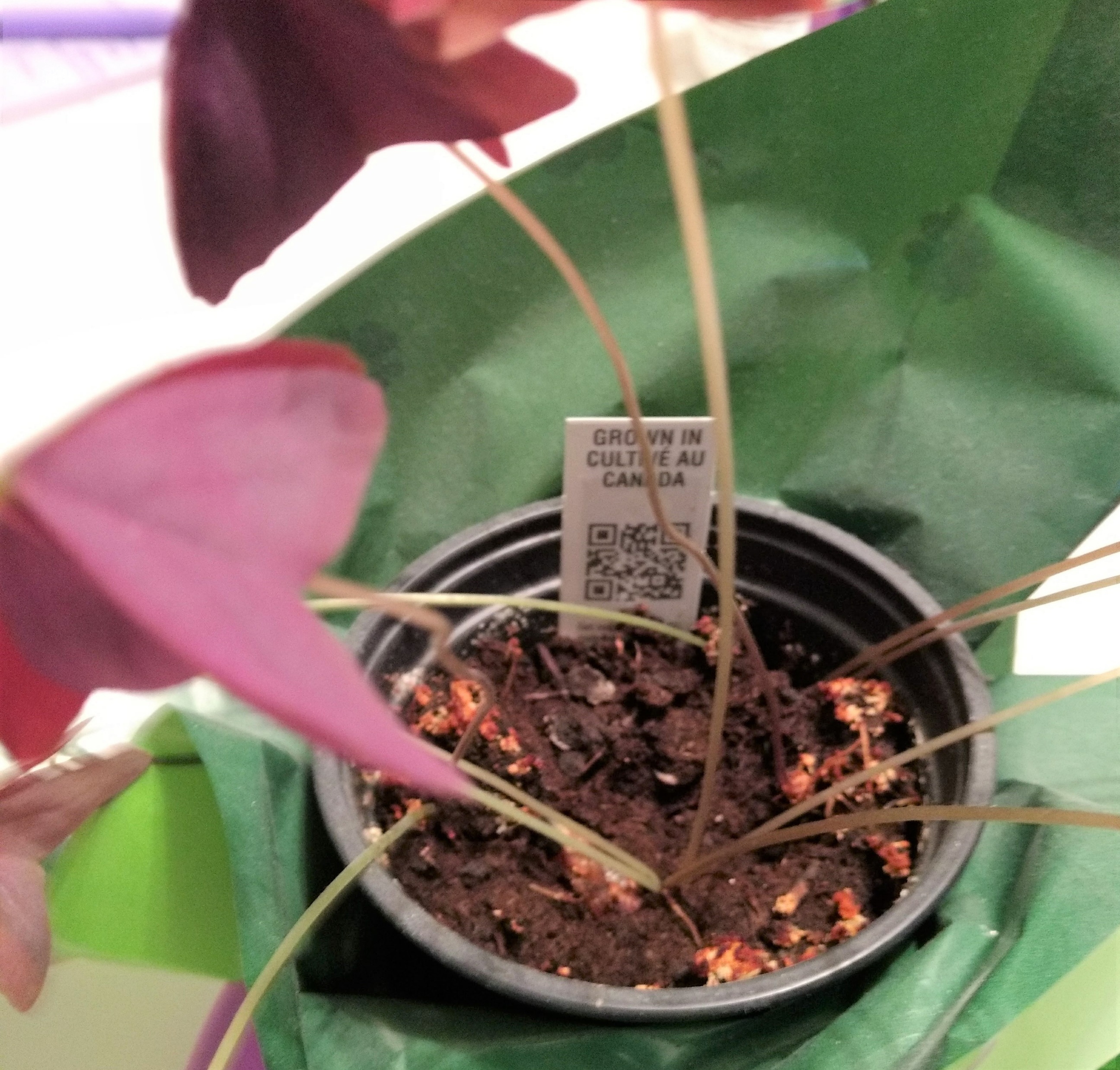 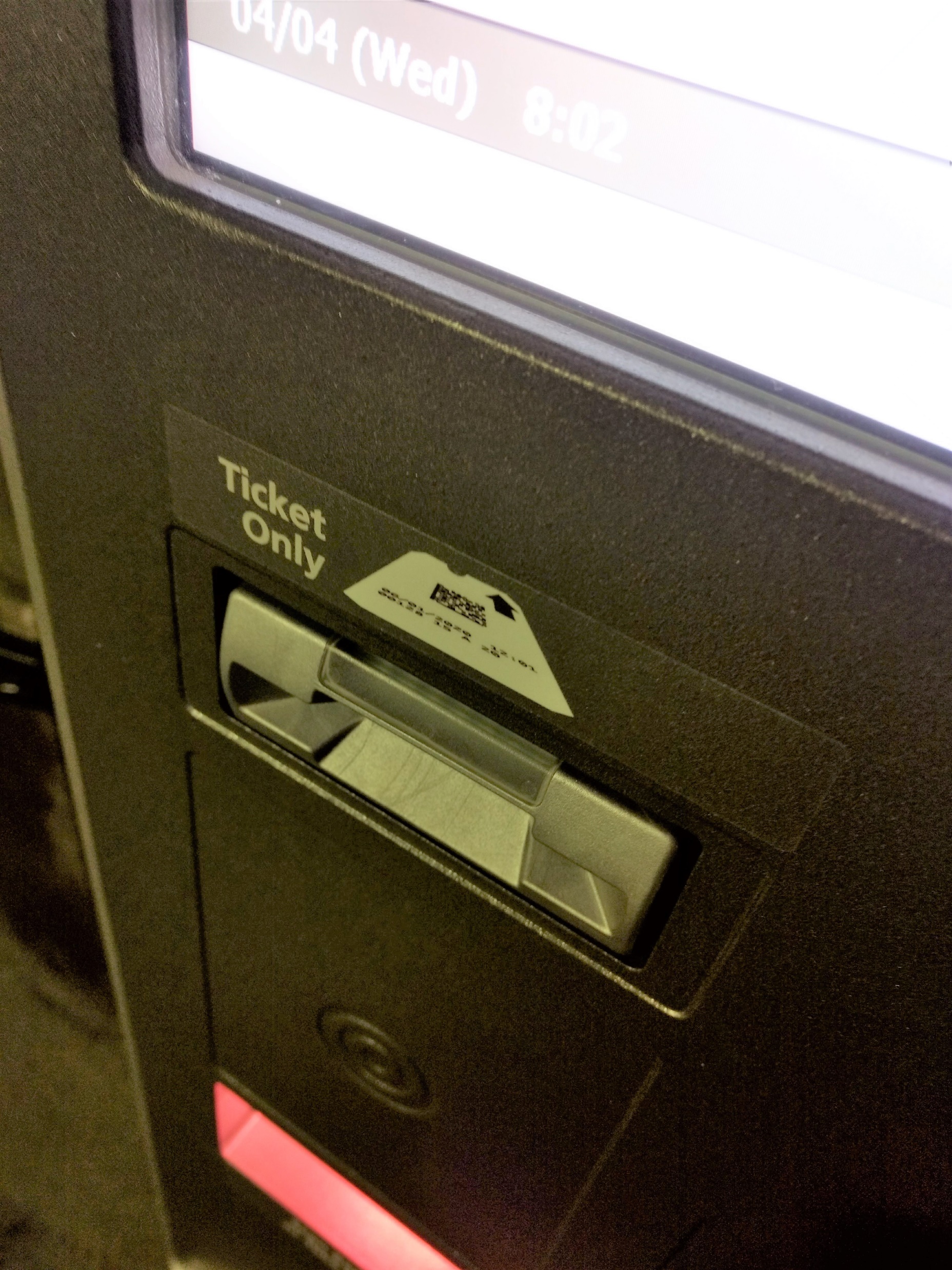 QR Codes are Everywhere
My shamrock plant
Our Employment Poster
Parking garage tickets 
My Diet Coke bottle
…
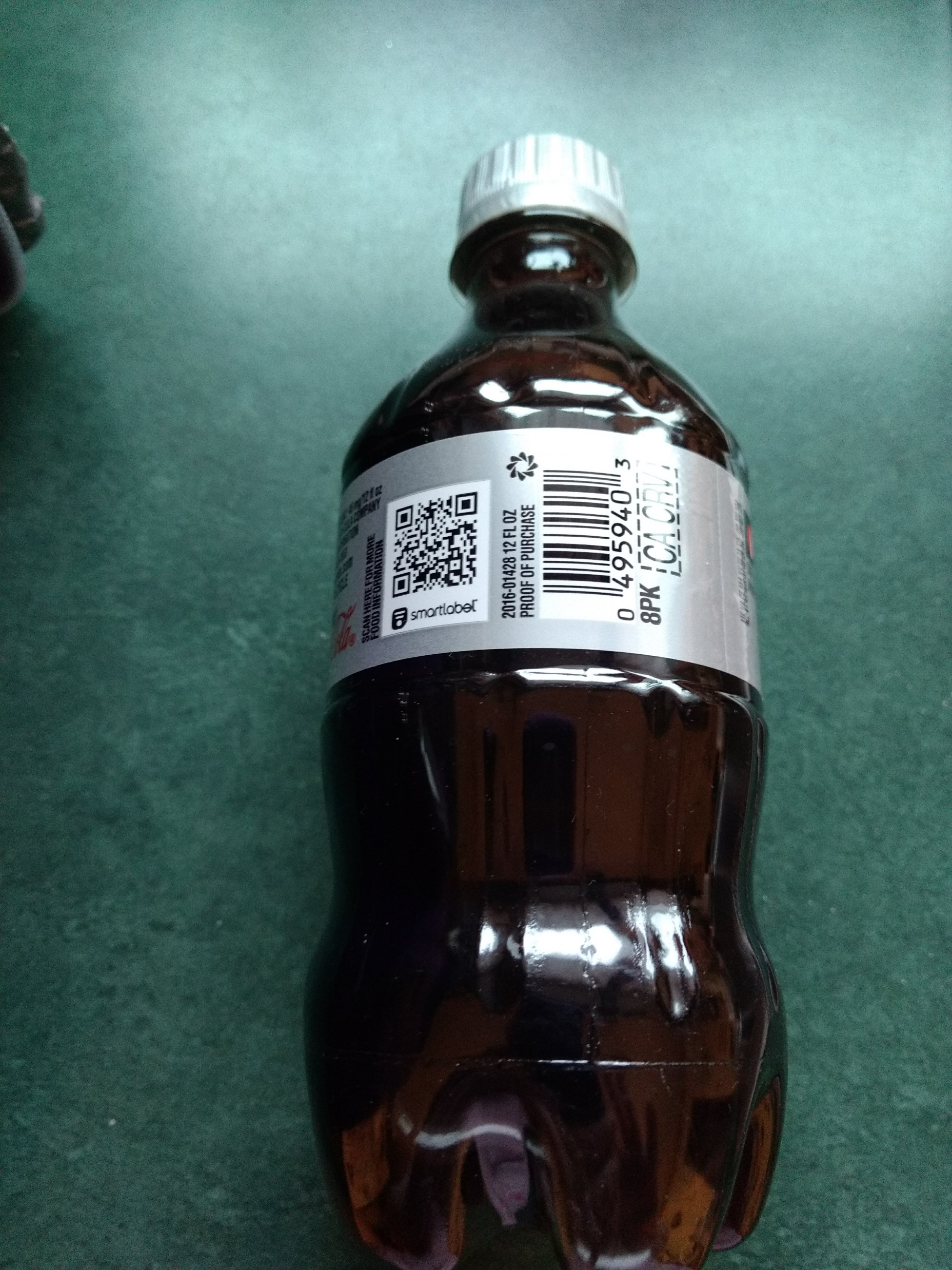 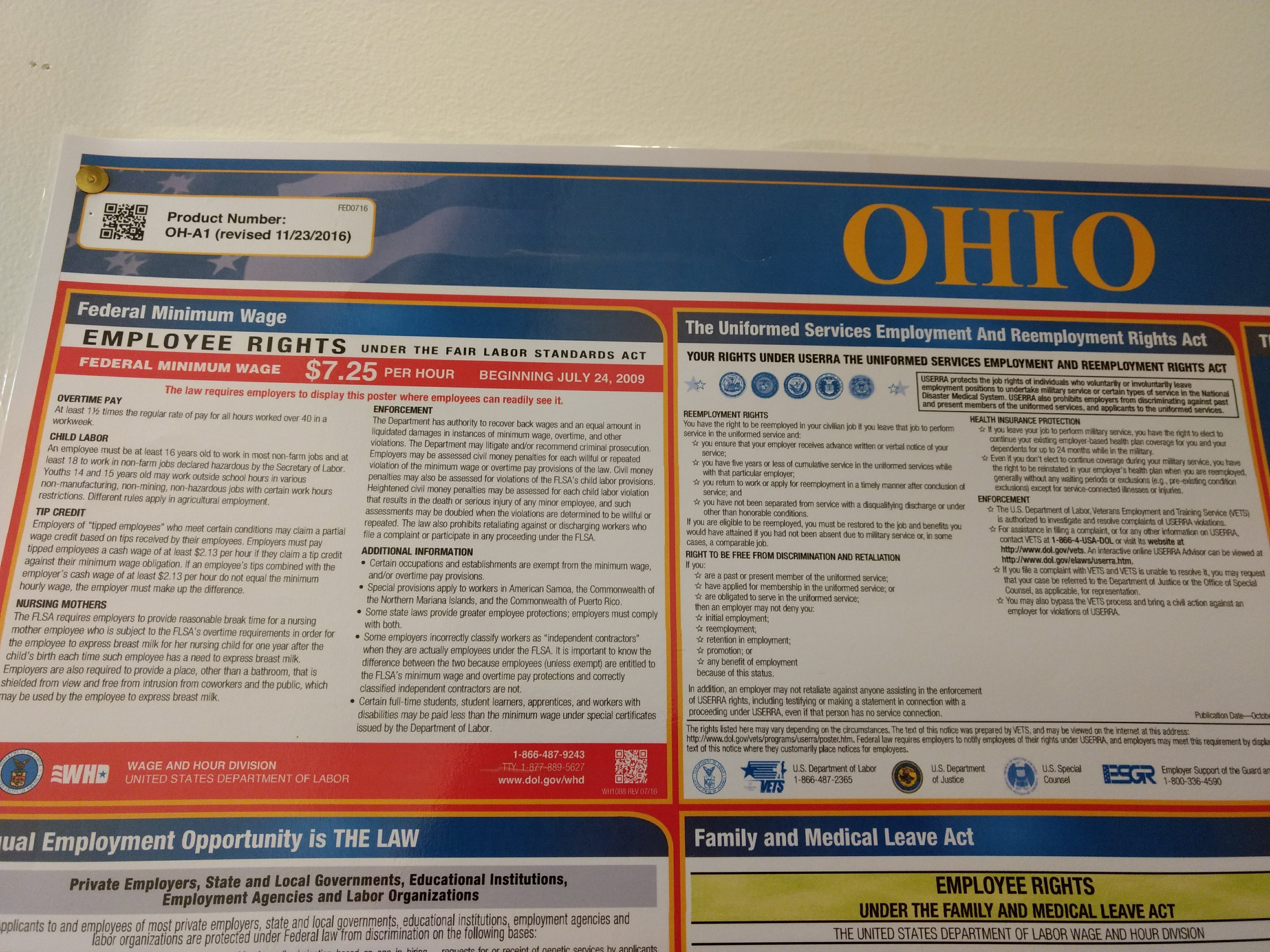 Where Lawyers Are Using QR Codes
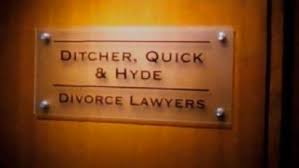 Business cards
Letterheads
Free articles, blog content, ebooks
Firm brochures
Emails, news releases
Portfolios of large verdicts they have won
Lists of representative clients
Law firm rankings
Lawyer and/or law firm bios
Presentations, speeches, videos
Specialties
Diversity initiatives
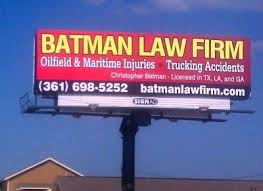 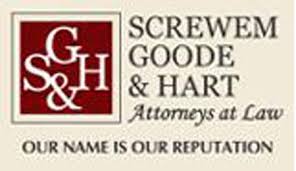 Why Use QR Codes?
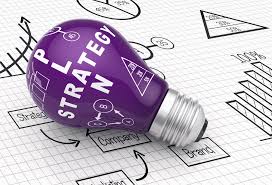 QR codes are cutting-edge new marketing tools: 
Free and easy way to connect with patrons and potential patrons
Demonstrate that your law library embraces emerging technologies
Particularly appeal to millennials and those in newer Gen Z and Gen Alpha generations who were born as digital natives
How Law Libraries Can Use QR Codes
Content to Link with QR Codes
Content to Link with QR Codes (cont’d)
Embedded QR Codes in Web Pages
Google Chrome: Right click on the page and choose ”view page source”
 http://clevelandlawlibrary.org/Public/Misc/subjects/QRCodes.html

Microsoft Edge: Right click on the page and choose “View source”
http://clevelandlawlibrary.org/Public/Misc/subjects/QRCodes.html

img= image
alt=text string (e.g., a title)
src=source (e.g., jpeg, png)
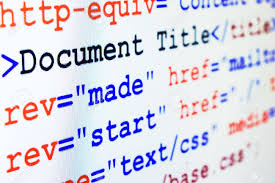 Caveats for Using QR Codes
How We Are Using QR codes
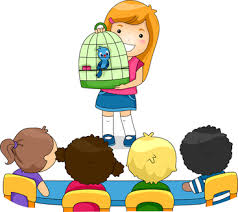 Marketing Materials
SHOW AND TELL
Stacks
Subject Guides
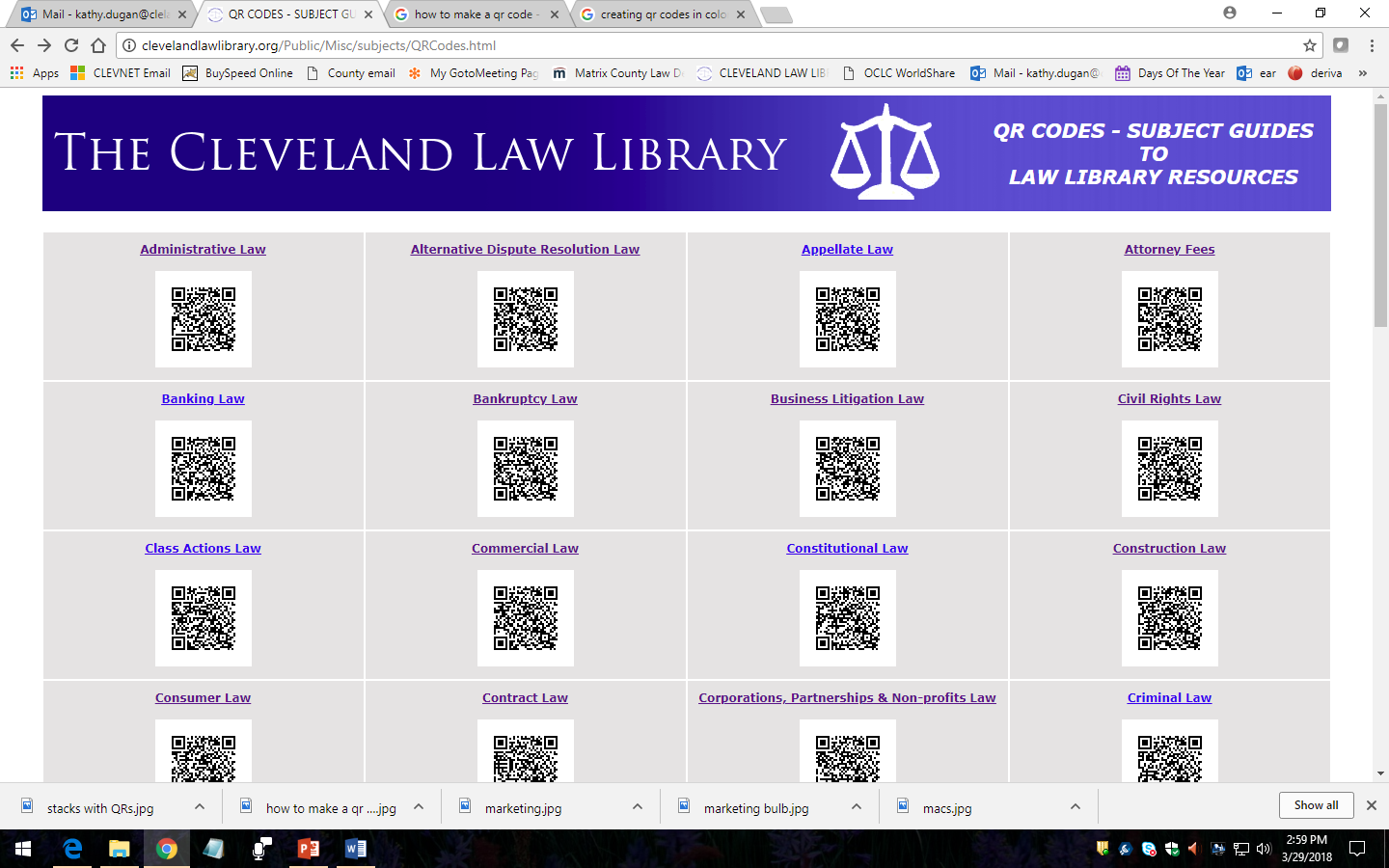 http://clevelandlawlibrary.org/Public/Misc/subjects/QRCodes.html
How Other Law Libraries are Using QR Codes
How to Create QR Codes
Use a QR code creator or generator
We use:
QR Code Generator (free):
https://www.the-qrcode-generator.com/
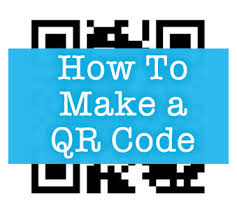 Customizing QR Codes
Customization
Select Colors
Add a Logo
Choose a shape
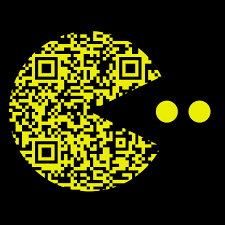 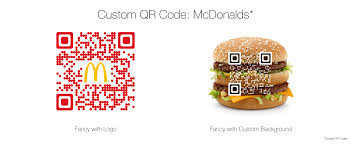 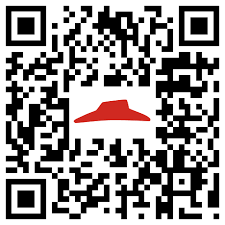 Caveat for Customizing
Some QR readers cannot read customized codes
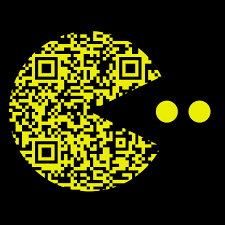 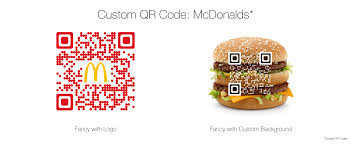 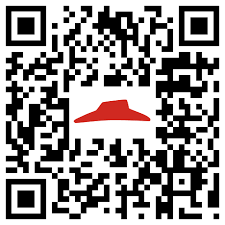 How to Read/Scan QR Codes
QR codes are read or scanned using an APP called a QR code reader or QR code scanner.
Some newer SmartPhones come equipped with pre-installed QR code readers.
We use: 
 Lightning QRcode Scanner (free from Application4u)
QR & Barcode Scaner (free from TeaCapps)
There are a lot of free readers/scanners available:
http://www.708media.com/qrcode/qr-code-readers-iphone-android-blackberry-windows-phone-7/
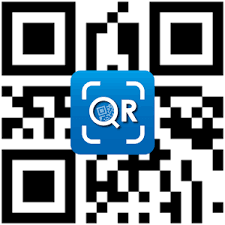 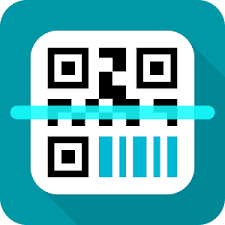 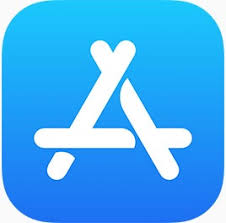 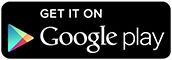 Presentation Is Available Online
To view this presentation online, download a QR reader and scan the QR code on your postcard.
Questions?
Contact Information:
Kathy Dugan
Cleveland Law Library 
Kathy.dugan@clelaw.lib.oh.us